Стратегии, формы и приемы        наставничества:
 международный и региональный опыт















Диляра Мансуровна Шакирова
Институт развития образования РТ
Разина Рамазановна Нигматуллина
Казанский университет талантов 2.0
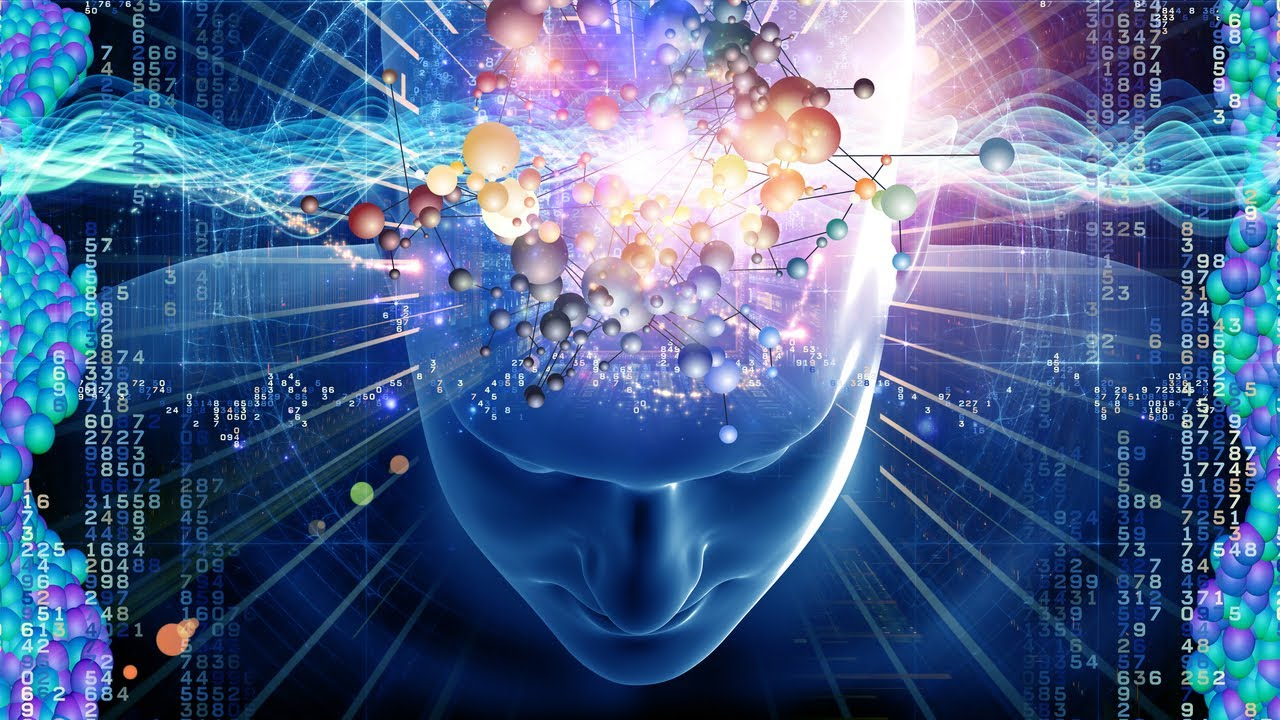 С чем связана новая волна интереса 
к наставничеству?

Связана с идеей развития человеческого капитала, интеграцией обучения и воспитания с профессиональным становлением и саморазвитием, поиском смыслов в жизни. 

При этом оно выступает как  
эффективный способ 
решения проблем, связанных с:

несовершенством системы образования в период многочисленных трансформаций;
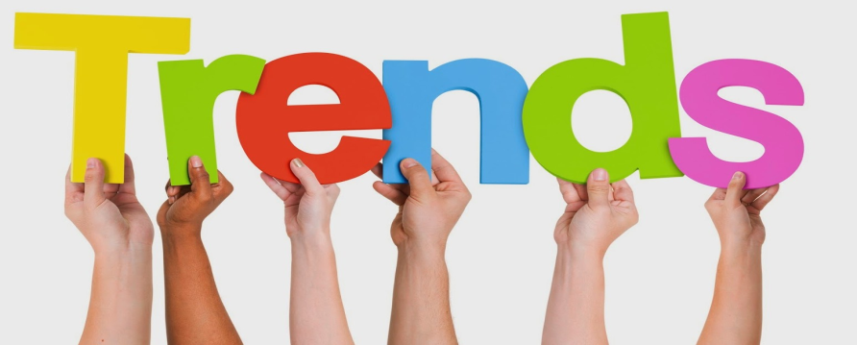 отсутствием программ подготовки специалистов требуемой квалификации для быстро меняющего рынка труда

старением кадров в образовании и на производстве

появлением специализированных проектов и программ работы со способными и одаренными

внедрением инклюзивного образования в школах

значительным разрывом в содержании и технологиях обучения в школах и ВУЗах и особенностями бизнес-образования.
«Наставник – это человек, обладающий опытом, готовый делиться своими знаниями с менее опытными людьми в обстановке взаимного доверия. Первейшей характеристикой наставника должно быть совмещение в одном лице ролей родителя и сверстника, он должен быть своего рода переходной фигурой в развитии индивида. Наставничество включает в себя коучинг, фасилитацию, консультирование и создание сети контактов»                      Д. Клаттербак
Центральная идея нашего
сегодняшнего выступления!

движение общества и образования в мир будущего происходит стремительно и сильнее обычного зависит от скорости мировых процессов 
в мире потребления Человек ищет смыслы,  точки опоры и позитивные примеры личностей
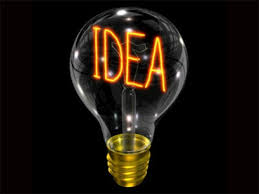 образование предлагает профессии, которые завтра будут не нужны и общее развитие и саморазвитие становится важнее обучения 

формы получения образования только еще делают попытки измениться 

массовый преподаватель потерял ориентиры в движении вперед, не мыслит стратегически 

потоки неструктурированной информации захлестнули людей, их надо превращать в Знания, а как?
Традиционно предметом
наставничества являлись
профессиональные
и личностные компетенции
                        
В 21 веке важнее
добиться изменений в 
культуре мышления и деятельности, культуре управления и коммуникаций!
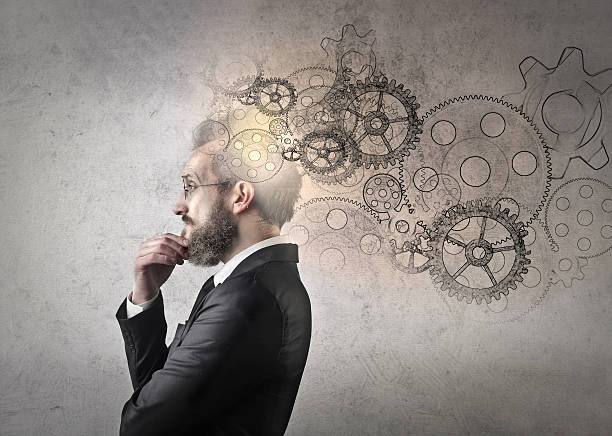 Что означают 
культура мышления и деятельности, культура управления и коммуникаций?

формирование и развитие общечеловеческих навыков, soft skills (меняются каждые 3-5 лет)

помощь в составлении  алгоритма  планирования своей карьеры, именно в передаче алгоритмов, опыта «как это делать», а не помощи в конкретном формулировании целей

развитие необходимых компетенций не интуитивно, а используя опыт успешных профессионалов
поиск приоритетных направлений интереса, видов деятельности, причем, с акцентом на развитии способности к выявлению приоритетов и к постановке долговременных целей
 
И что особенно важно! 
  содействие передаче ценностных ориентиров и моделей поведения от поколения к поколению, причем в обоих направлениях

содействие развитию одаренного человека в разных сферах для обеспечения успешности в жизни (математикам – в искусстве, гуманитариям – в логике).
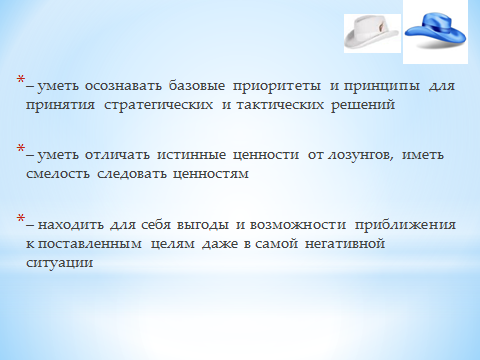 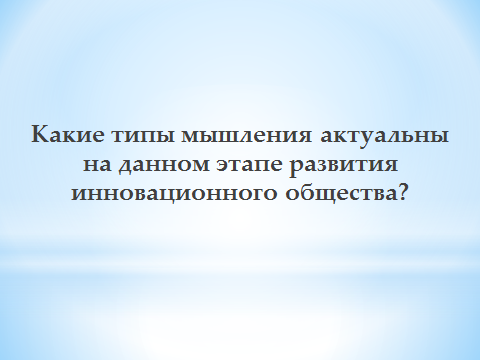 Основные стратегии, формы и приемы наставничества

Первое условие – наличие целостной динамичной стратегии развития организации, понятной всем сотрудникам, педагогам и молодежи
Суть стратегического наставничества в том, что происходит не только развитие каждого нового сотрудника, педагога, но развитие организации и типов коммуникации в целом
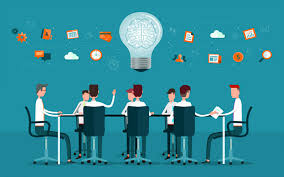 Второе условие – наличие обратной связи между подопечным, наставником, руководством и коллективом

Третье условие – выбор ответственного за реализацию системы наставничества, определение внутренних и внешних наставников, оценка эффективности и коррекция всех процессов.
Опыт Германии – законодательное закрепление наставничества
Особенности: наставничество начинается в процессе учебы (4 года теории+2 года практики). Совместно работают преподаватель ВУЗа, наставник в школе и студент. Гос.экзамены сдаются после 4-х лет и после 2-х лет с участием наставника.

В Германии особое внимание уделяется  психологической совместимости наставника и стажера, консультированию и оцениванию.

По-особому решаются вопросы и заработной платы наставников, имеется ежемесячная надбавка.
В Скандинавских странах наставничество является одним из инструментов инклюзивного образования.
В  Швеции функции наставников сводятся к «супервизии учителей на их рабочем месте, а также к организации в школах специальной педагогической команды для поддержки детей
Япония, Корея, Нидерланды, Франция: с молодыми учителями работают команды сотрудников, как дополнение к работе наставника.
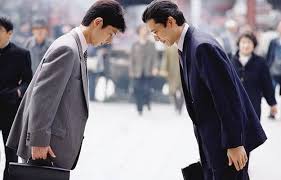 В Японии в команду включается предметный специалист

В Корее – опытные коллеги, директор и его заместитель

Во Франции – опытный учитель и советник педагогического инспектората
 
В Нидерландах – тьютор со стороны вуза и ментор со стороны образовательной организации.
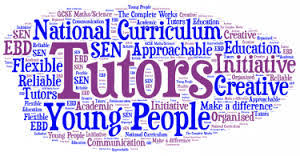 В США существуют налаженные социальные механизмы определения круга наставников в особенности для одаренной молодежи
Риски: могут возникнуть принципиальные расхождения в интерпретации предметов или в особенностях воспитания и жизненной позиции, во взглядах между  учителем и наставником. Для предотвращения рисков особое значение приобретает отбор и подготовка наставников.
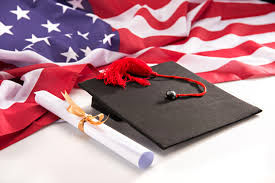 Инновационные формы наставничества
Индивидуальное наставничество
Проводник -  поддержка в профессиональном становлении молодого учителя

Защитник интересов -  разрешение конфликтных ситуаций

Кумир - пример для подражания

Консультант - реализует функцию поддержки

Контролер - делится опытом рациональной организации процесса
Функции наставников в системе США 

Развитие навыков исследования и проектной деятельности
Дистанционные углубленные занятия с детьми из отдаленных  районов
Развитие специальных навыков мышления, критического чтения и письма, составление смысловых эссе
Пользование электронной и традиционной библиотекой
Улучшение социальных отношений и развитие коммуникативных навыков
Понимание личных проблем и  способов их решения
Изучение новых областей знаний будущего
Групповое наставничество  
создаются группы по три - шесть учащихся, которые встречаются систематически с профессионалами  в течение нескольких месяцев.
Подопечный посещает наставника на рабочем месте на плановой основе, знакомится с  особенностями деятельности,  проблемами и образом жизни.
 Часто составляется формальный план проекта – исследования, в котором учащийся  является полноценным участником.
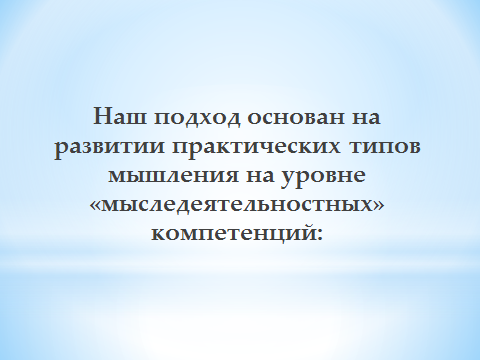 Интернет наставничество

Пример: программа виртуального наставничества в Ursuline Academy, которая  объединяет девушек в возрасте от 14 до 20 лет  с успешными в профессии женщинами во всем мире. 
Пул наставников состоит из выпускников Академии, которые распространяли (по электронной почте)  сообщения о проекте наставничества  другим профессиональным женщинам.
Электронная почта, которая помогает студентам войти в контакт с экспертами 

http://mentor.external.hp.com 

Сайт, который помогает создавать международную теленаставническую сеть  
www.telementor.org
Реверсивное наставничество
Маргарет Мид выделила три типа культуры межпоколенных отношений:

постфигуративный тип культуры, где дети учатся, прежде всего, у предыдущего поколения. 
кофигуративный (или конфигуративный) тип культуры, где дети и взрослые учатся по преимуществу у сверстников (современников) 
префигуративный тип культуры, где старшие и даже взрослые люди учатся  у детей и более молодых сверстников.
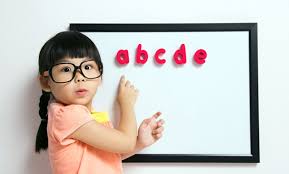 Волонтерское (межпоколенное) наставничество



Как организационно осуществить подобную идею?
Для создания пула волонтеров подходят школы,  различные центры творчества, клубы, куда пожилые люди приводят своих внуков и где сами они могли бы работать в качестве волонтеров-наставников

Ситуационное наставничество (Situational Mentoring) 

Партнерское наставничество (Peer Mentoring)
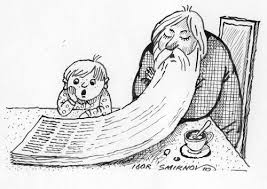 Краткосрочное или целеполагающее наставничество (Short-Term or Goal-Oriented Mentoring) 
Полезно при появлении новых целей, изменении стратегии в организации. 

Флэш-наставничество (Flash Mentoring) 
Новая концепция наставничества, которая объединяет   желающих выступить в роли наставника. Право выбора наставника предоставляется молодому человеку.

Последовательное флэш-наставничество, когда молодой человек работает с двумя и более наставниками.

Саморегулируемое наставничество (Self-Directed Mentoring), когда  опытные сотрудники добровольно выдвигают себя в список наставников. 

Командное наставничество (Team Mentoring) помогает в короткие сроки подготовить будущих лидеров.
Региональный опыт наставничества



«биржа наставников» -  площадка трудоустройства наставников для школьных и студенческих проектов

модель компетенций наставника – в УТ организован Факультет наставников

 курс «Управление продюсированием талантов»
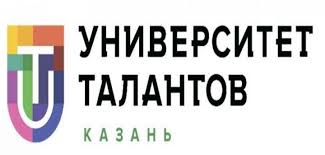 Содержание подготовки наставников

Блок общегуманитарных компетенций включает следующие компетенции: 
Фасилитатор
Модератор

Второй блок - компетенции наставника, которые обеспечивают раскрытие потенциала: 
Карьерный навигатор 
Тренер прорывных компетенций
Диагност 
Наставник проектного творчества
Проф.менеджер 
Продюсер
Третий блок включает специальные компетенции, связанные с реализацией определенного направления наставнической практики
Наставник организации интеллектуальных состязаний
Наставник родительского образования. 
Наставник инженерно-технологического творчества.
 Наставник предпринимательского творчества.
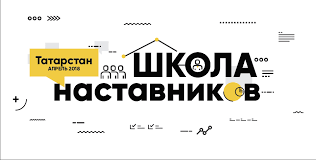 Материалы опубликованы в электронном журнале 
«СОВРЕМЕННОЕ ОБРАЗОВАНИЕ: АКТУАЛЬНЫЕ ВОПРОСЫ И ИННОВАЦИИ» (№ 4 и 5).


СПАСИБО ЗА ВНИМАНИЕ!